EUROCLIMA+en accióndesafíos y temas estratégicos vinculados con la implementación de proyectos
Encuentro Anual 2018 EUROCLIMA+
Buenos Aires
8-10 de octubre de 2018
(sesiones 2.1., 2.2. y 2.3. de la agenda)
ARTICULACION DE LOS PROYECTOS CON LAS POLITICAS NACIONALES Y SUBNACIONALES



Proyectos climáticos o proyectos con efectos (mitigacion / adaptacion)  vinculados al cambio climático

Institucionalidad

Politicas climaticas, planes climaticos, programas climaticos,

NDCs

Leyes climaticas, leyes de incidencia climatica,

Gobernanza climatica

Articulacion vertical u horizontal
VINCULOS DE LOS PROYECTOS CON EL FINANCIAMIENTO (ESCALAMIENTO)



Proyectos climáticos o proyectos con efectos (mitigacion / adaptacion)  vinculados al cambio climático

Institucionalidad

Fondos climáticos

Articulación con el presupuesto nacional

Articulación con otras fuentes financieras

Capacidades

Disponibilidad
COMO REPLICAR PROYECTOS EN OTROS CONTEXTOS



Cooperación Sur – Sur / Cooperación triangular

Barreras culturales

Limitaciones normativas

No hay contextos similares

Enseñar a pescar…
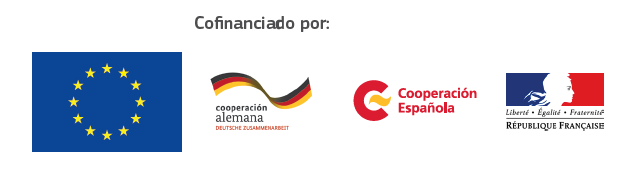 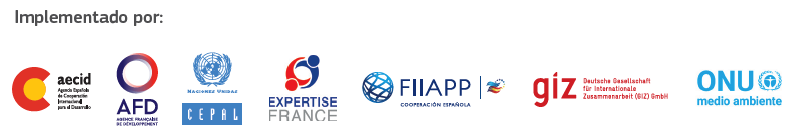 GRACIAS
www.euroclima.org
Síguenos en
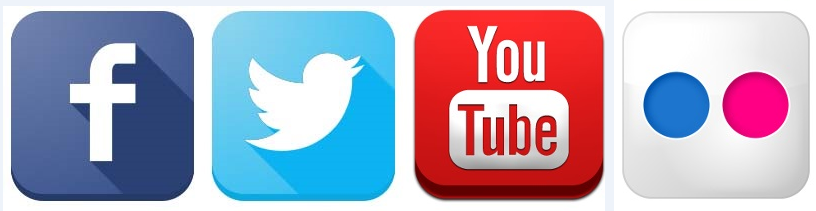 Programa
EUROCLIMA+
@EUROCLIMAplus
EUROCLIMA+
@EUROCLIMA_UE_AL